Objem a povrch krychle
Mgr. Ladislava Paterová
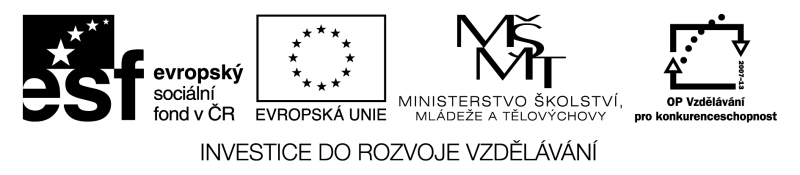 Co je  krychle?
Krychle – je pravidelný šestistěn
               -  lidově také kostka
               -  je trojrozměrné těleso, jehož stěny tvoří šest stejných čtverců
                -  má osm rohů a dvanáct hran
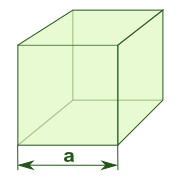 Povrch krychle
Pro výpočet povrchu krychle je potřeba znát délku hrany krychle
Je to údaj, který nám pomůže určit např. kolik materiálu potřebujeme k potažení krychle 
Základní jednotkou povrchu m² ( metr čtvereční )
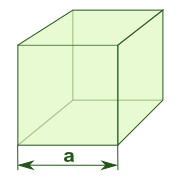 Povrch krychle - vzorec
S = 6 . a²
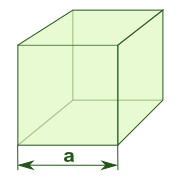 Objem krychle
Pro výpočet objemu krychle je zapotřebí znát  délky její hrany.
 Krychle je těleso, jehož všechny hrany jsou stejné
Objem jednotkové krychle (krychle o délce hrany 1m) je základní jednotkou objemu všech těles. 
Základní jednotkou objemu je m3 (metr krychlový).
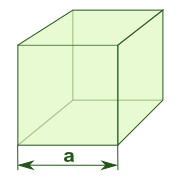 Objem krychle - vzorec
V = a³
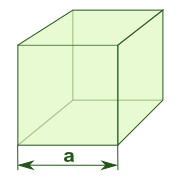